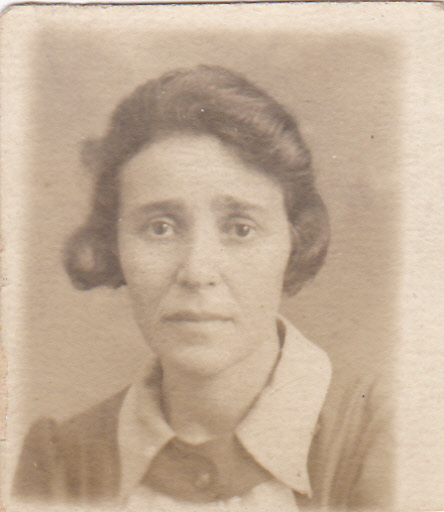 Зильберберг Софья Александровна (1894-1977) Январь 1921 г. Москва.
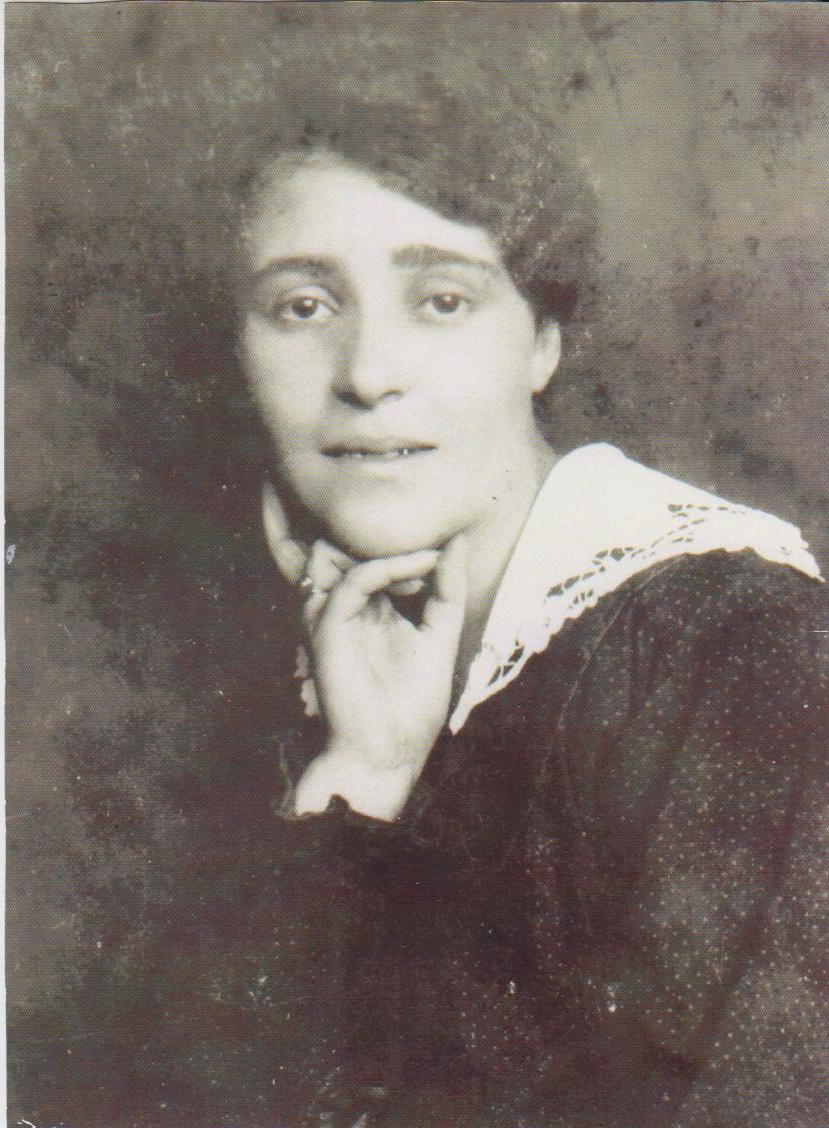 Зильберберг С.А. 30 - е годы.
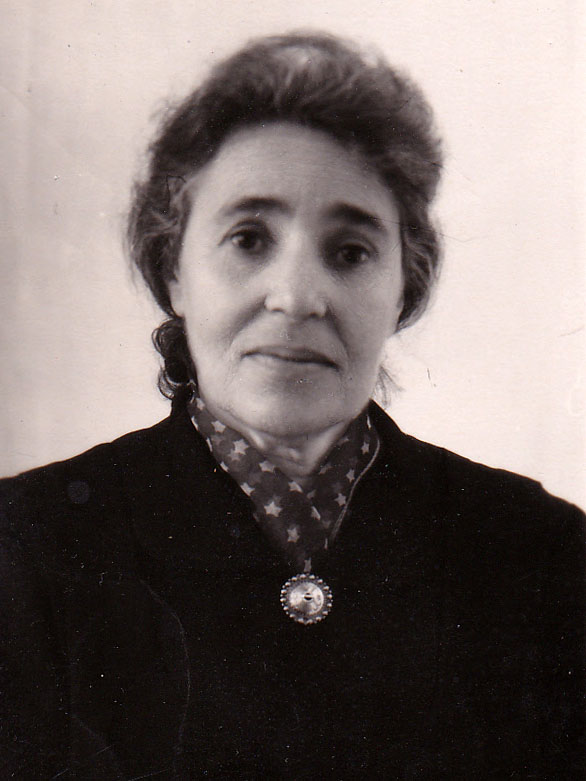 Зильберберг, Караганда. 50-е годы.
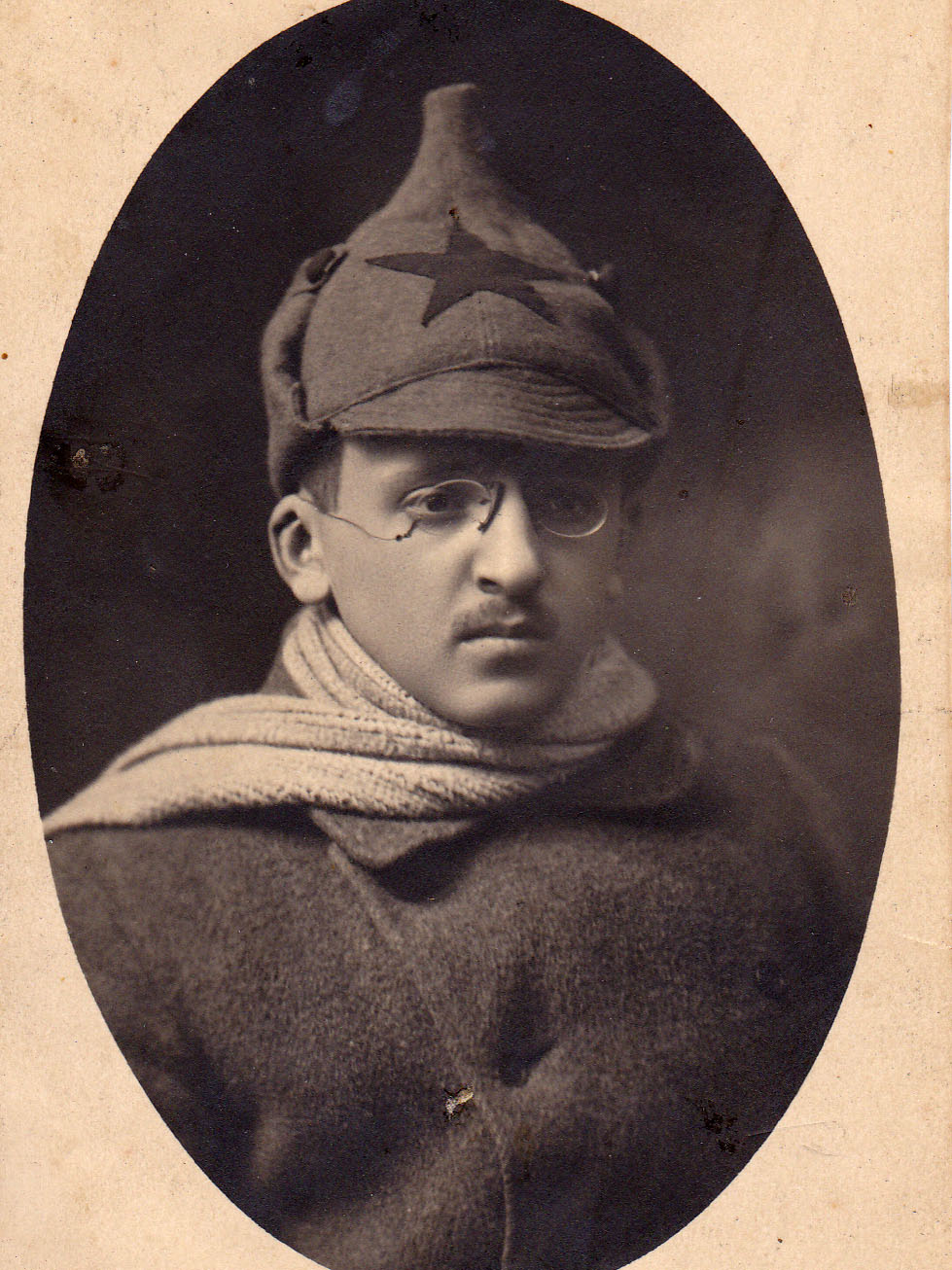 Харин Соломон Михайлович – муж Зильберберг С.А.
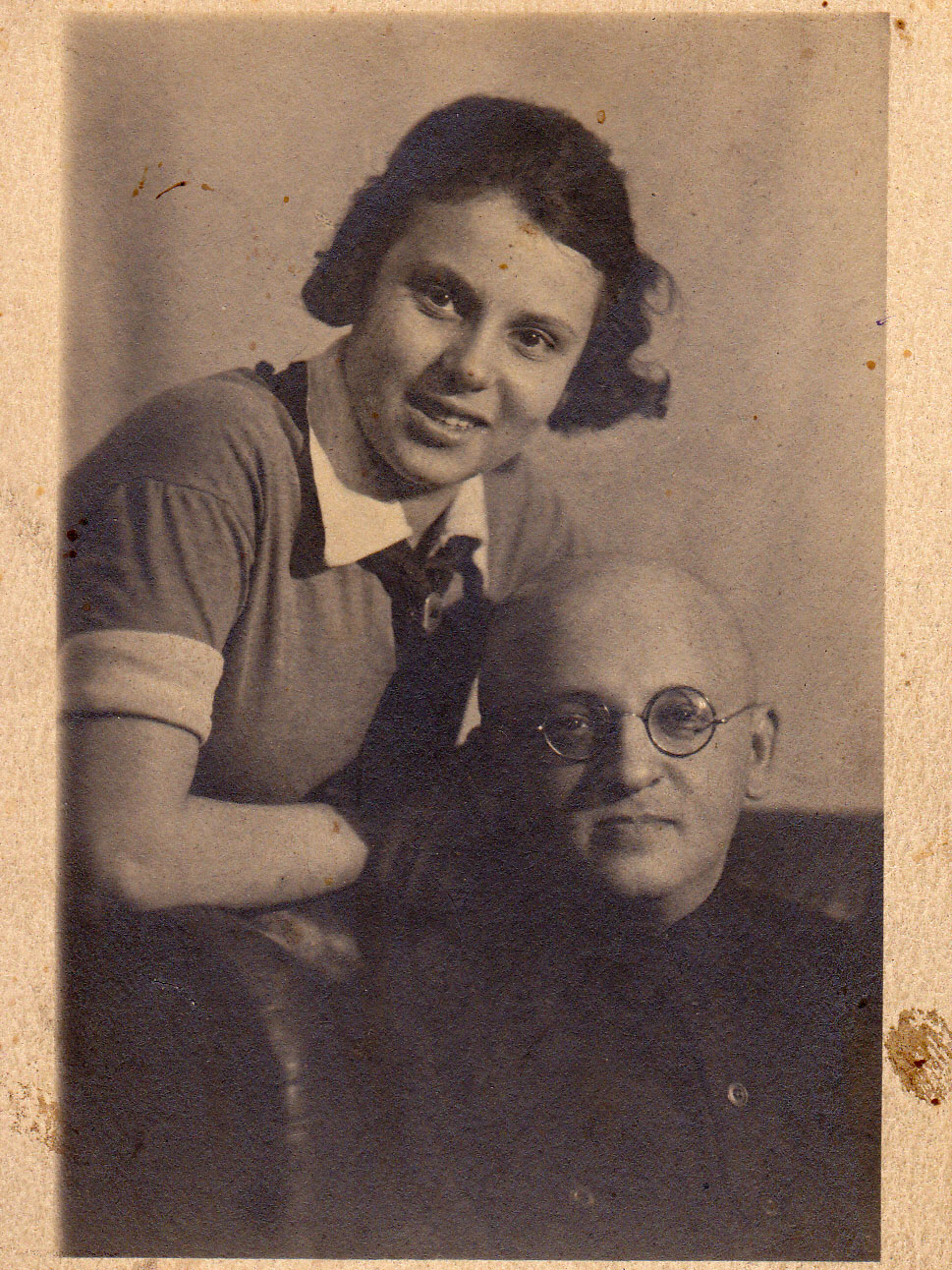 Харин С.М. со старшей дочерью Еленой. Москва. 1936 г.
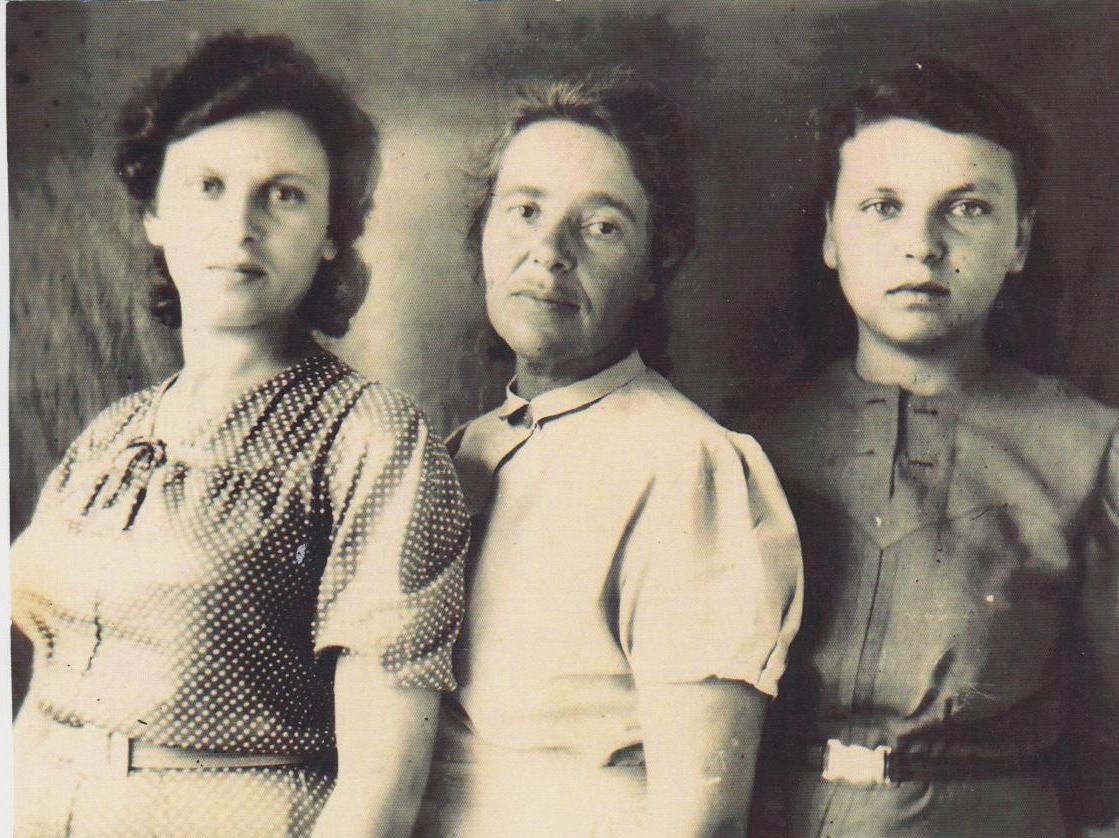 Зильберберг С.А. с дочерьми Маей и Еленой (первая встреча после 9-ти лет разлуки). Лагерь «Жарык». Июль. 1946 г.
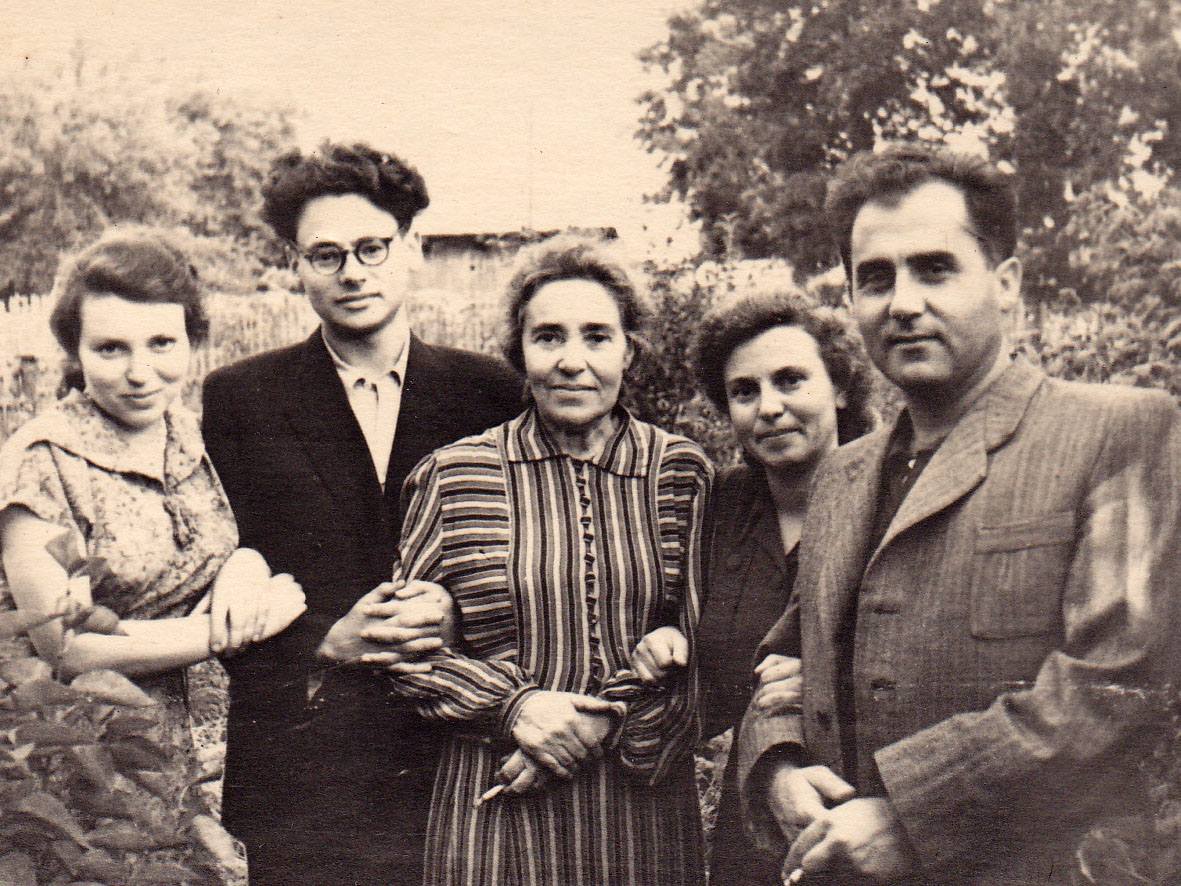 Зильберберг С.А. с дочерьми Маей и Еленой, зятьями Исей Шейниным и Йосифом Индурским. п.Правдинск, Горьковской обл. 50-е годы.
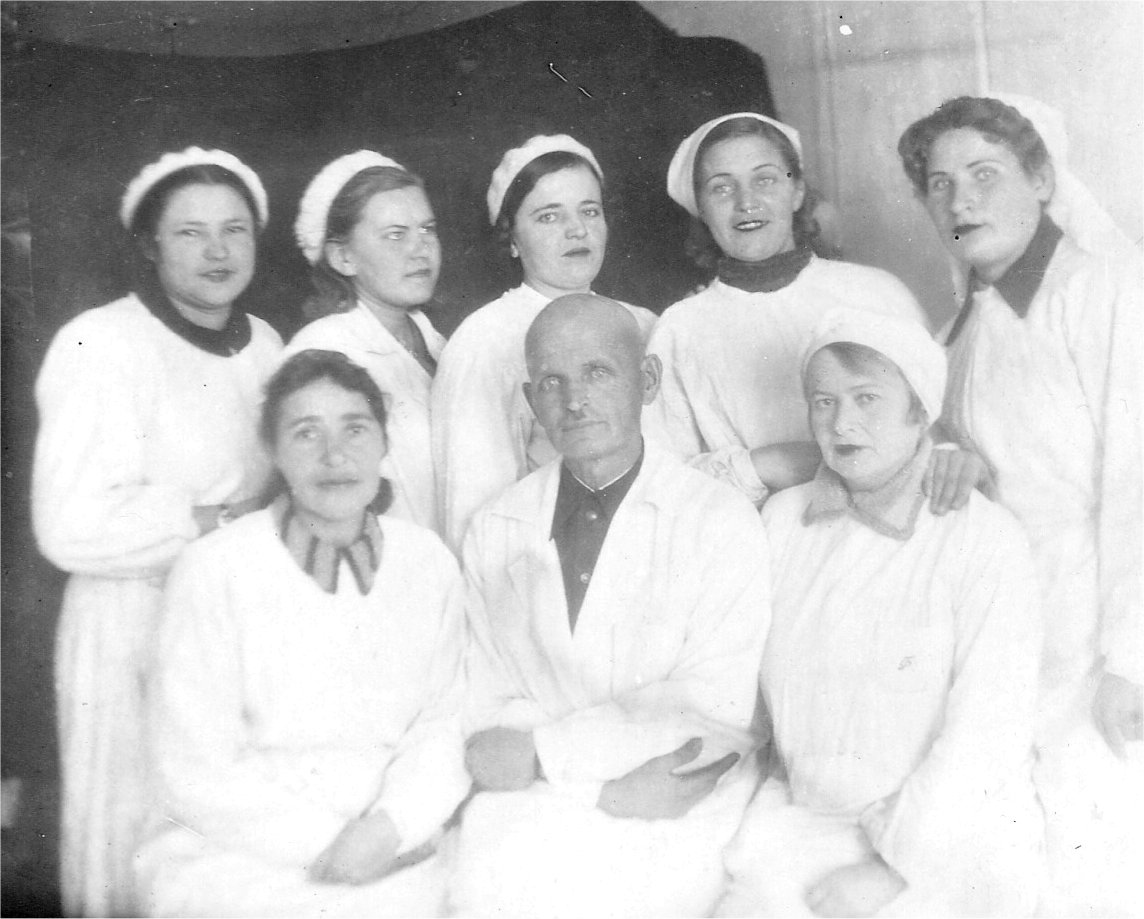 Врачи Карлага (слева в первом ряду Зильберберг С.А.). 40 - е годы.
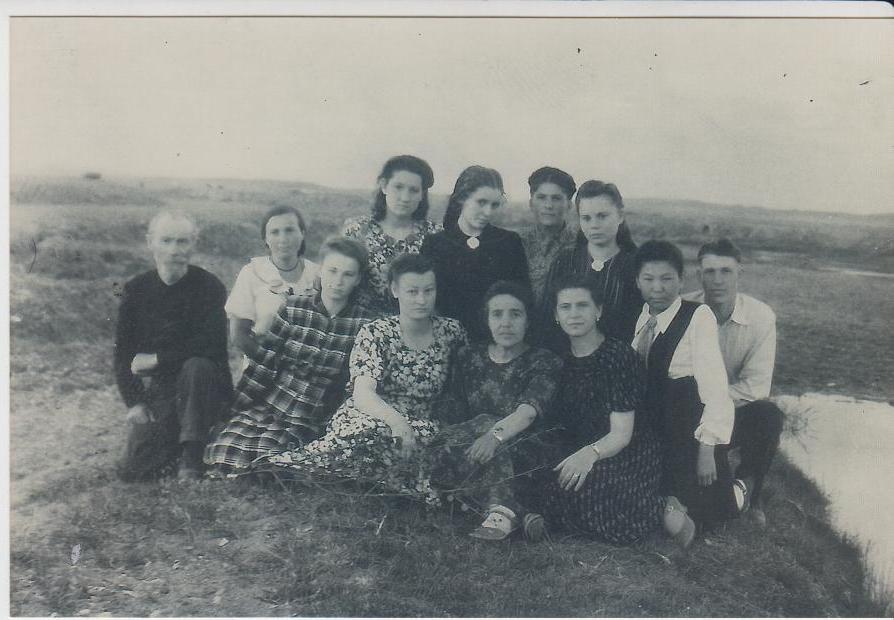 Зильберберг С.А. в окружении молодых врачей и работников больницы в Аксу-Аюлы. 50-е годы.
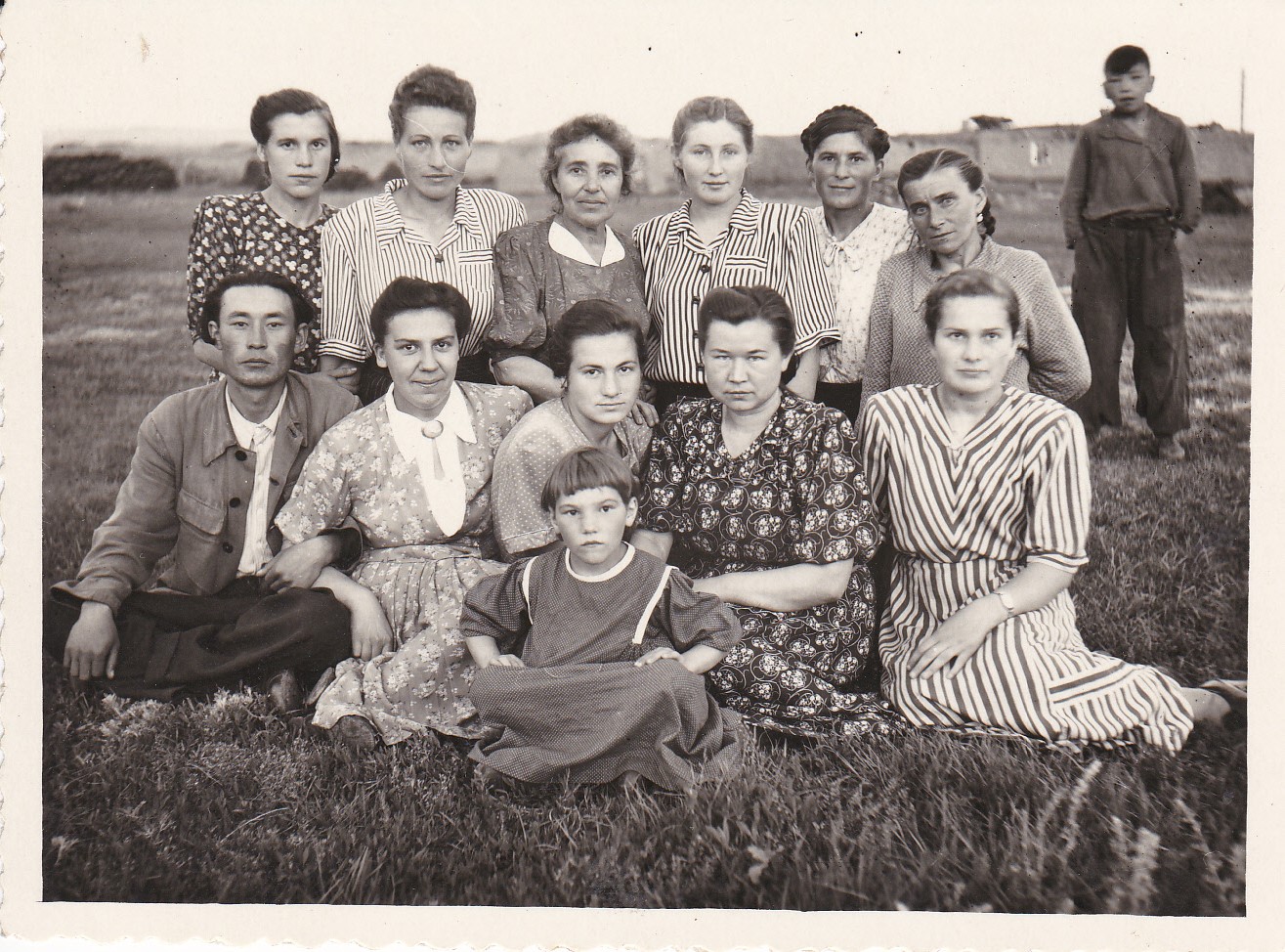 Зильберберг С.А. с персоналом больницы врачами, сестрами, санитарками в Аксу-Аюлы. 50-е годы.
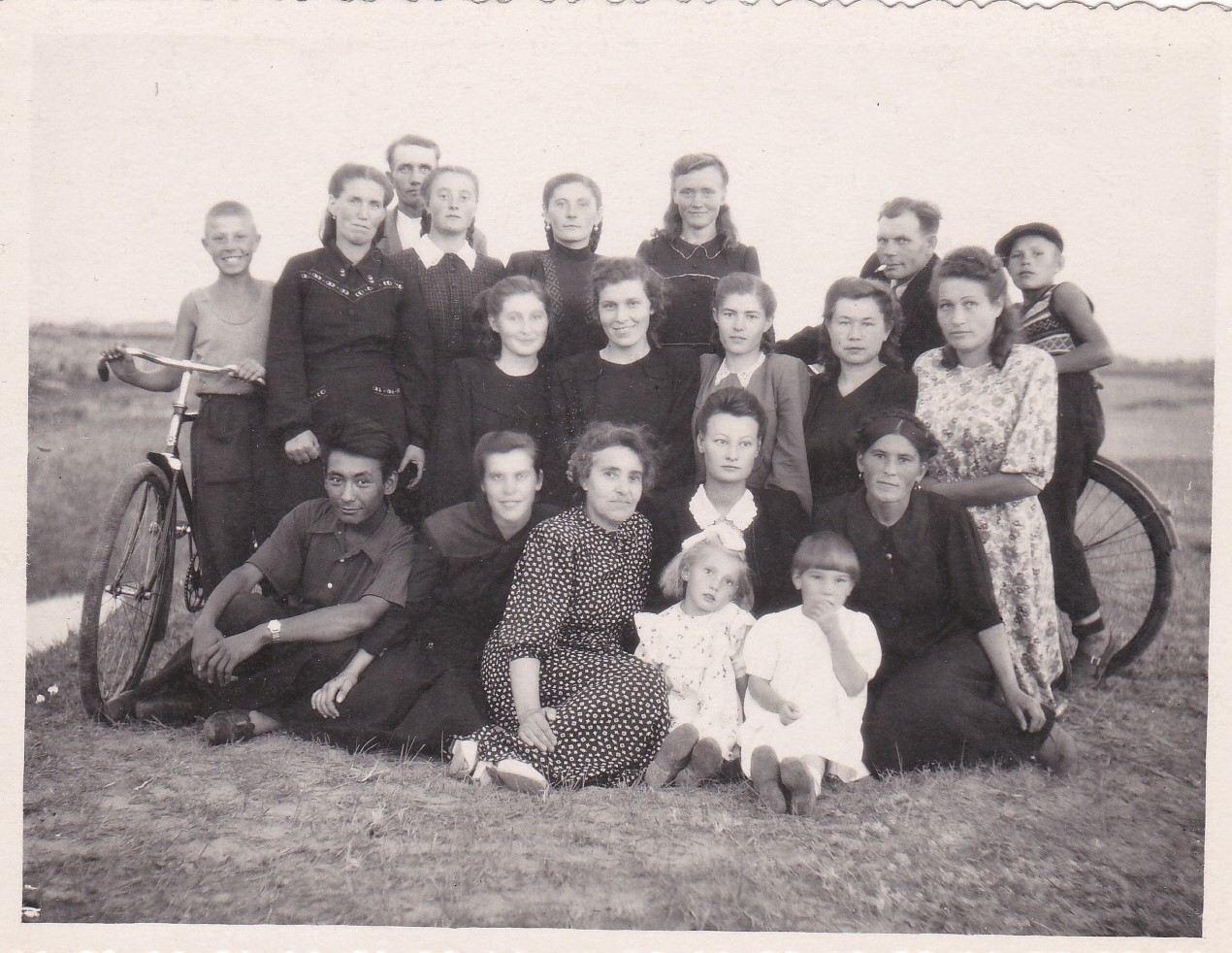 Зильберберг С.А. среди работников  больницы и их детей в  Аксу-Аюлы. 50-е годы.
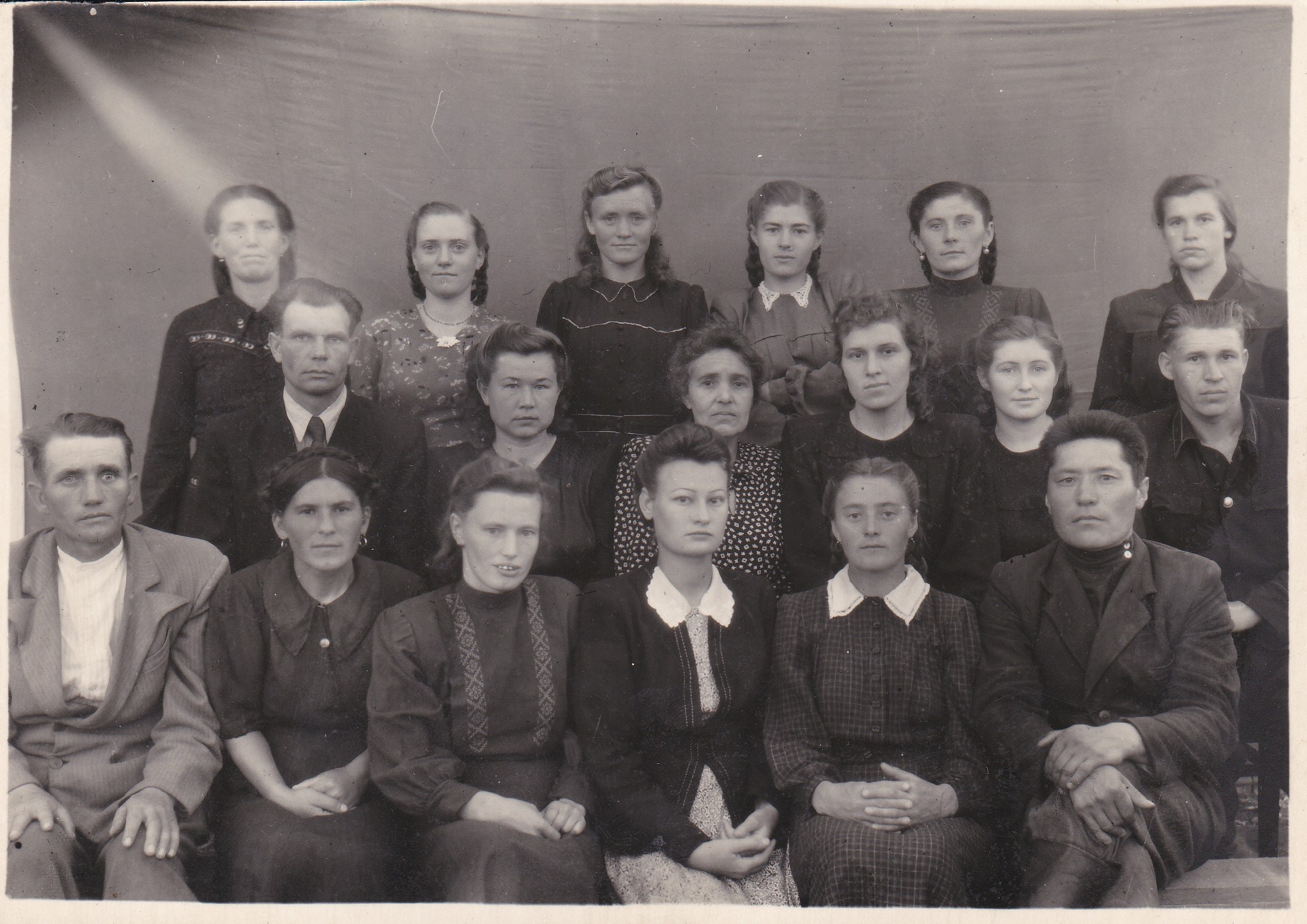 Зильберберг С.А. среди работников больницы в Аксу-Аюлы.
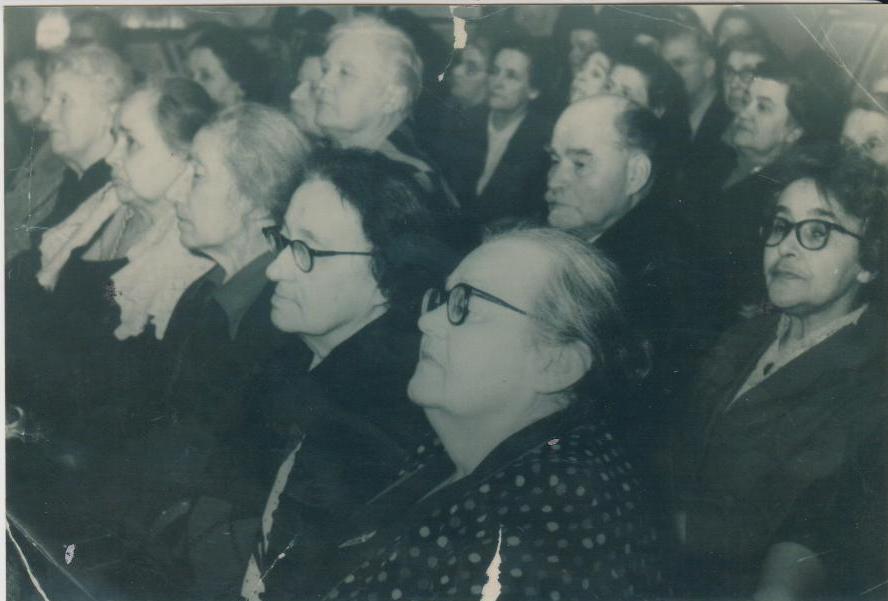 Зильберберг С.А. на праздновании 40-летия окончания медицинского факультета Московского Университета, во втором ряду справа Зильберберг С.А. Москва, 1964 г.
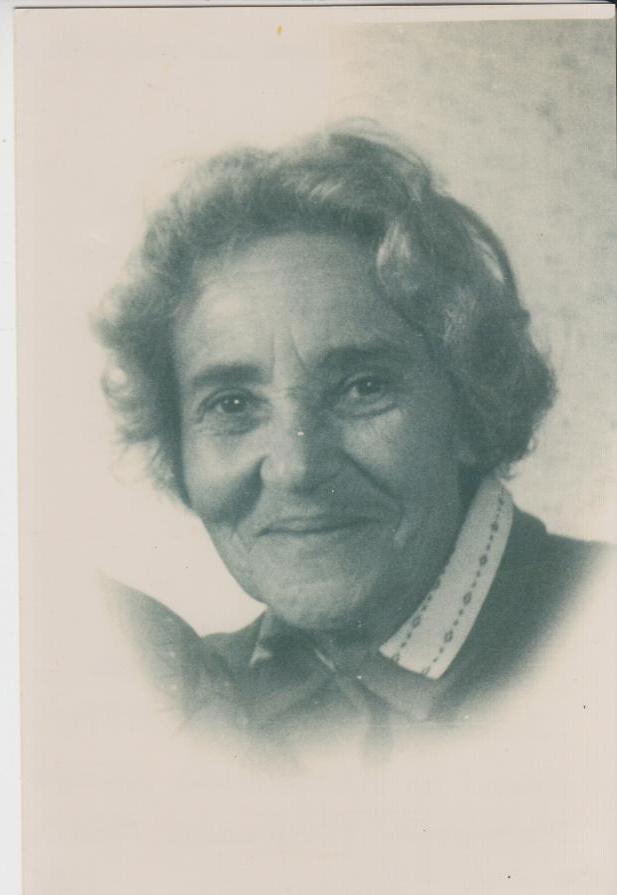 Зильберберг С.А. 1972 г.
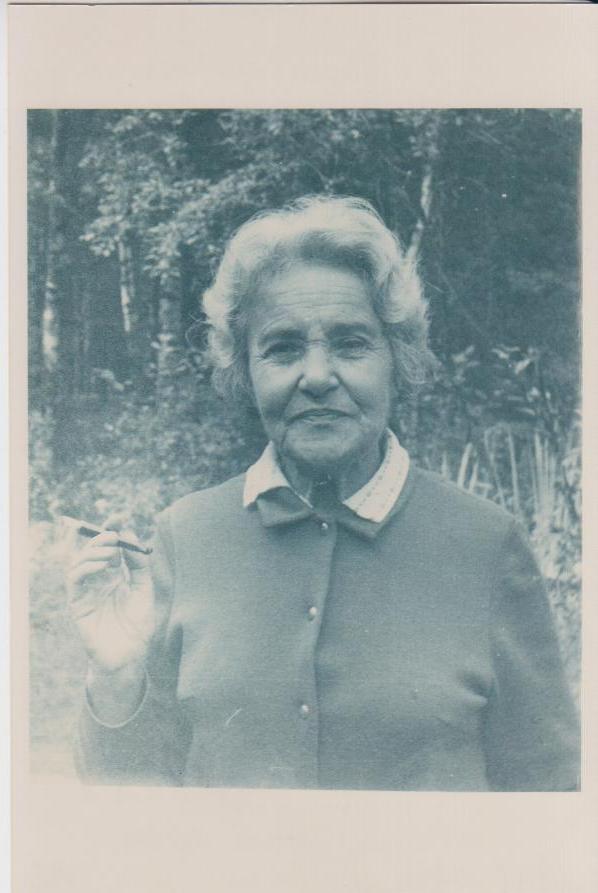 Зильберберг С.А. в возрасте 78-ми лет.
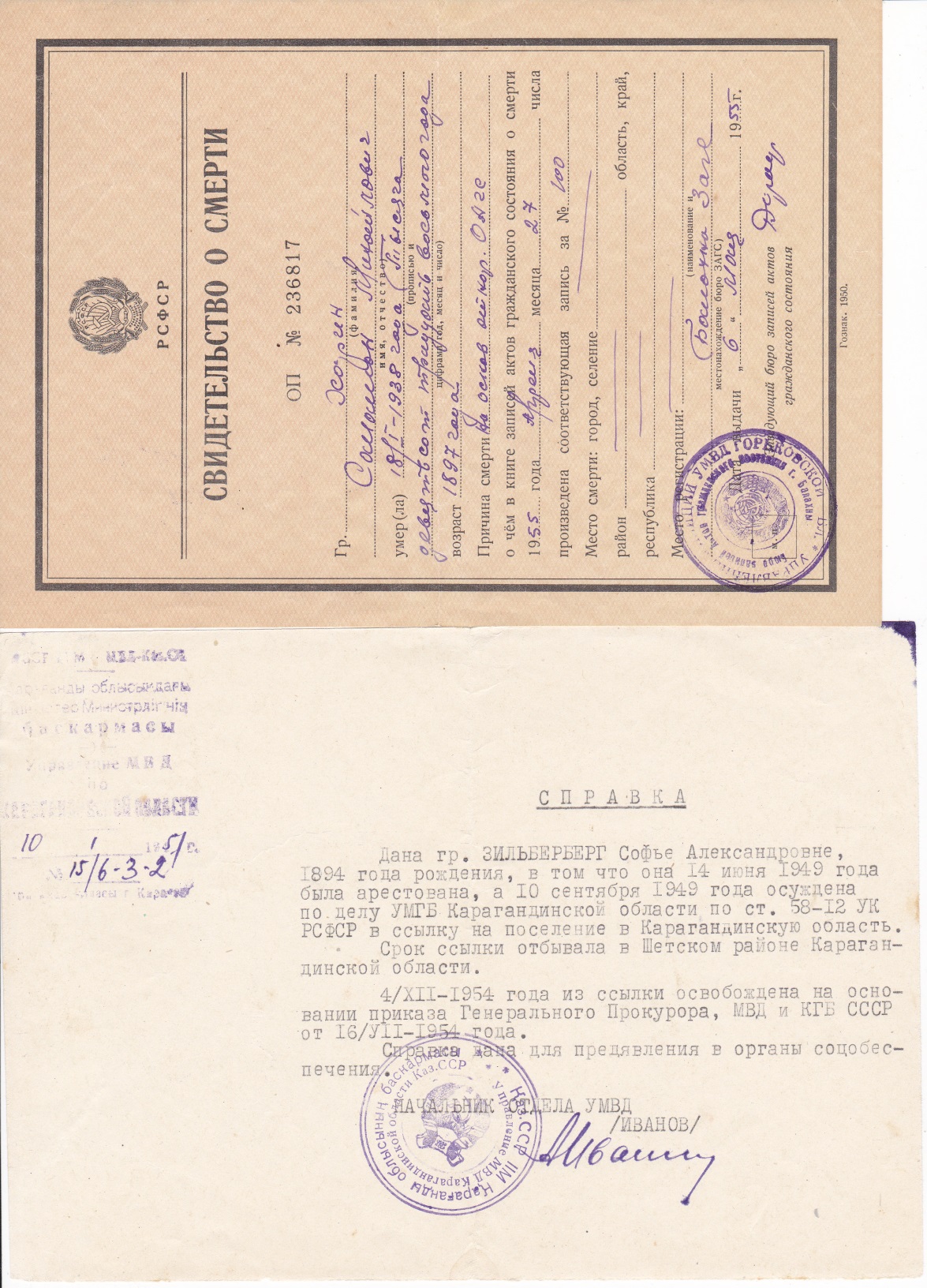 Справки о прекращения дел.
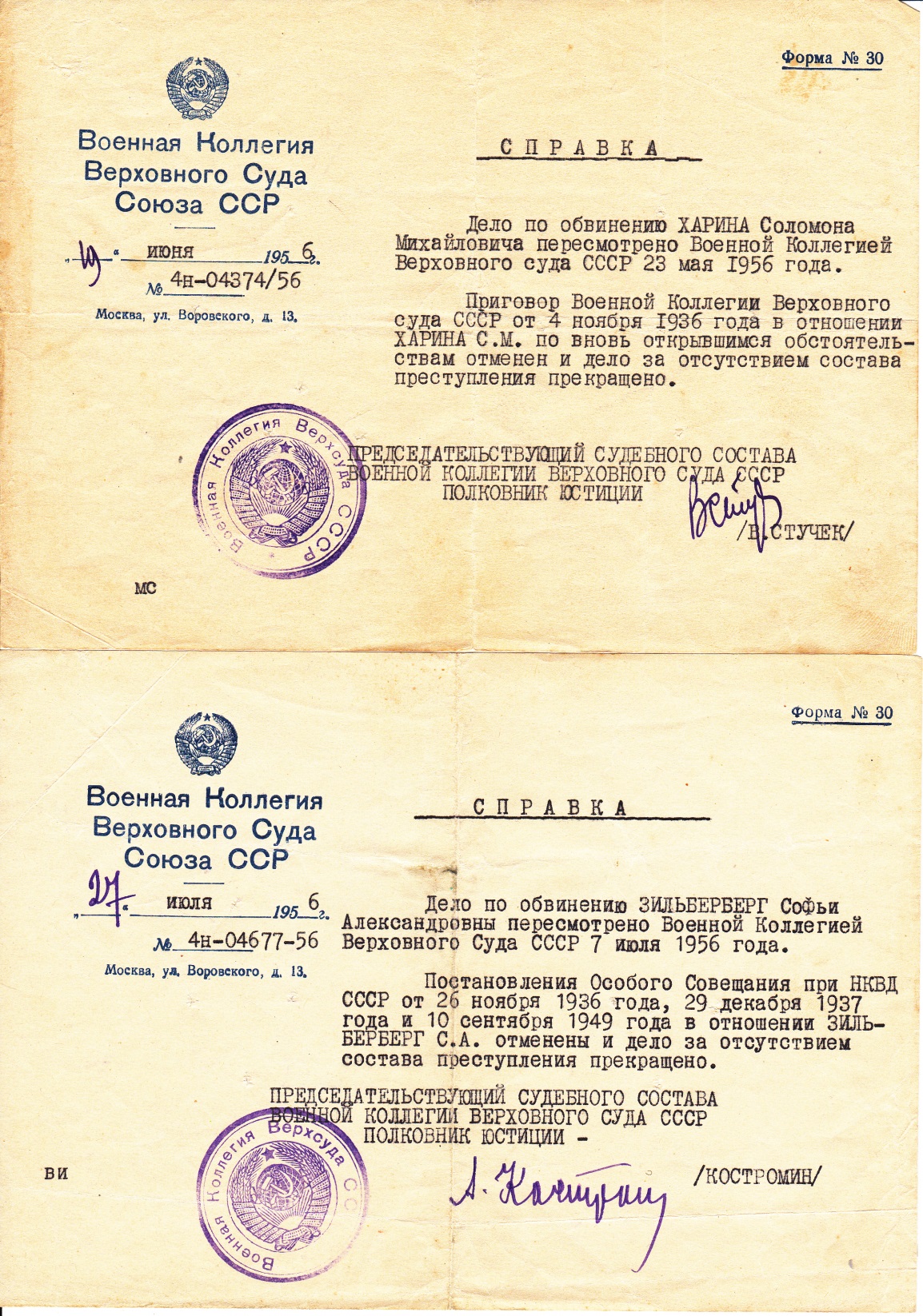 Справки  реабилитации.